В соответствии с Федеральным законом от 29.12.2012 № 273-ФЗ
«Об образовании в Российской Федерации», Постановлением правительства
 Нижегородской области от 03.09.2014 № 603 «Об установлении типовых 
требований к одежде обучающихся в государственных  и муниципальных 
организациях Нижегородской области, осуществляющих образовательную 
деятельность по образовательным программам начального общего, 
основного общего и среднего общего образования» и Уставом лицея
с 1 сентября 2013 года в лицее введена школьная форма.
Положение о школьной форме и внешнем виде обучающихся лицея принято педагогическим советом, утверждено приказом директора и размещено на сайте лицея (www.ntl.nnov.ru).
Образцы моделей, цвет и фасон школьной формы утверждены Советом лицея с учётом мнения Совета старшеклассников.
Для юношей
Классический костюм тёмного цвета (приобретается самостоятельно), галстук
 или бабочка  с лицейской символикой (приобретается организованно через 
классных руководителей). 
Для девушек
Модели из коллекции «Сапфир», «Лицей» или «Индиго» торговой марки «Max Unior».
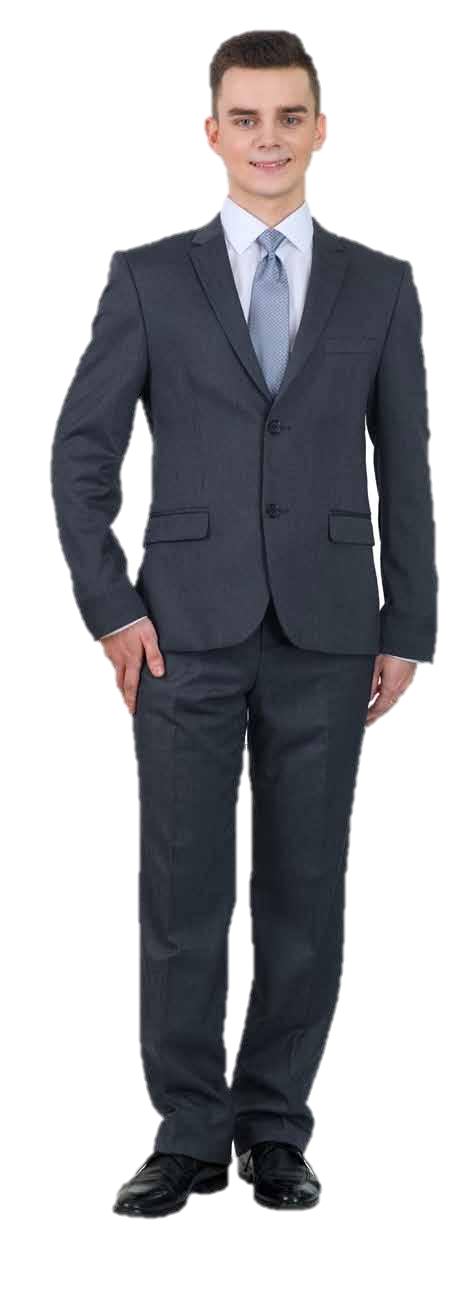 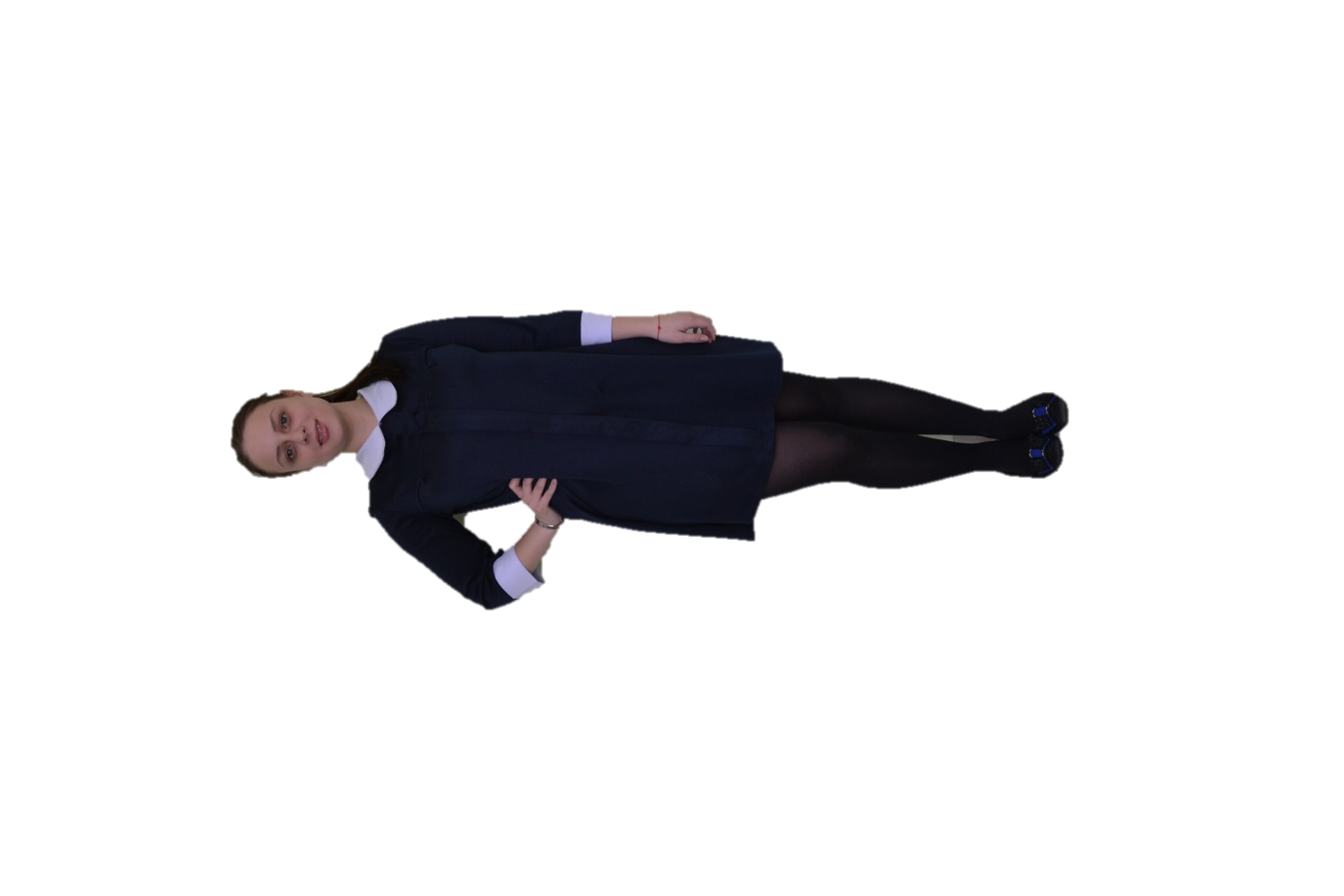 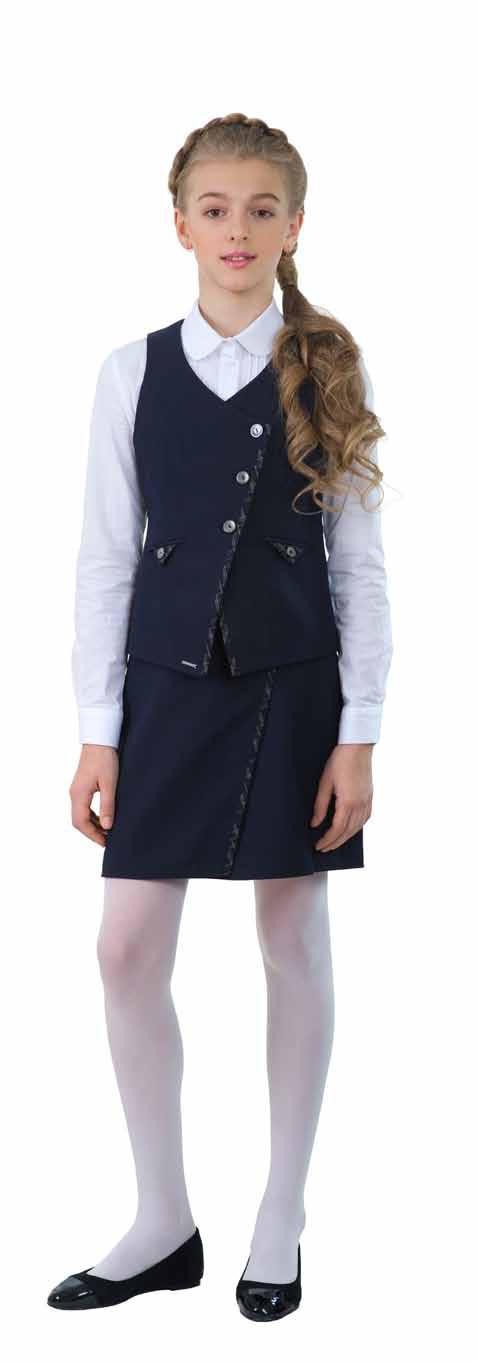 Коллекция «Лицей»
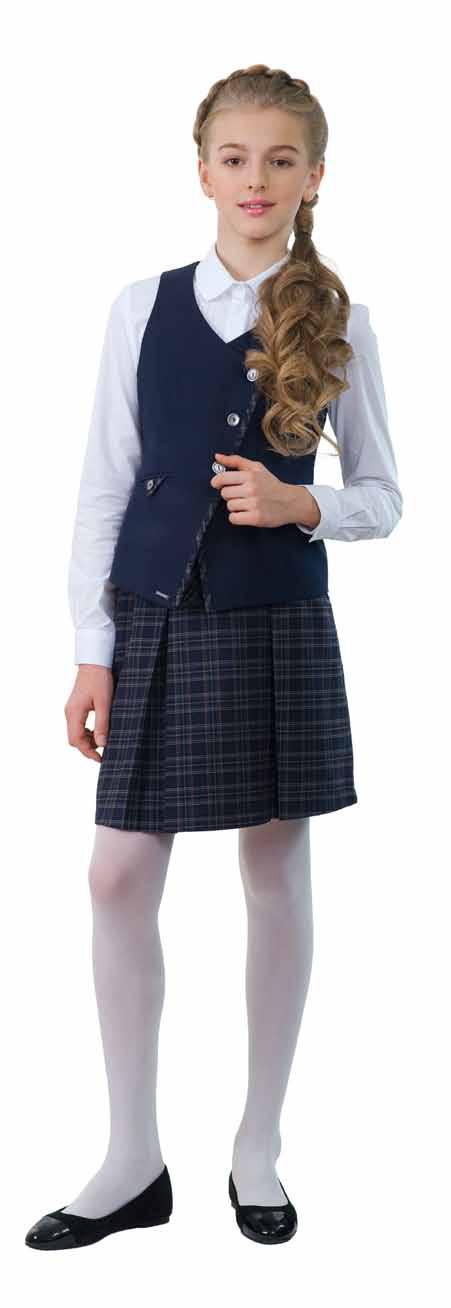 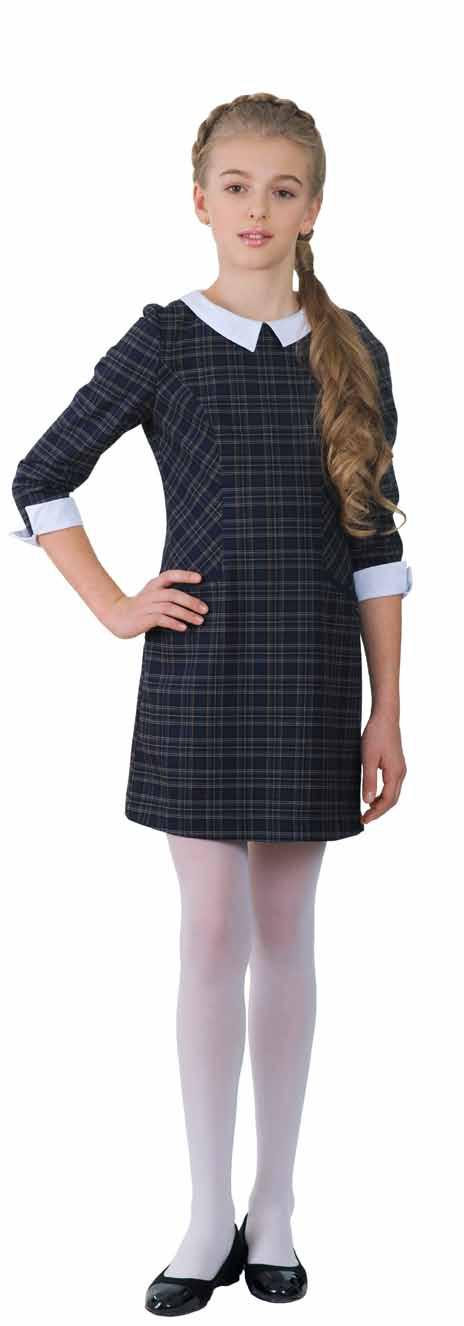 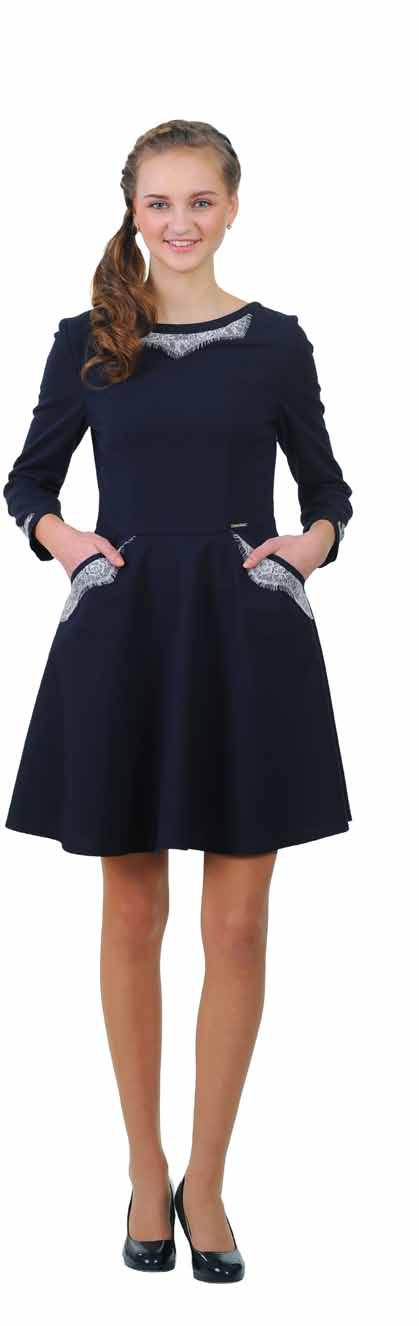 Коллекция «индиго»
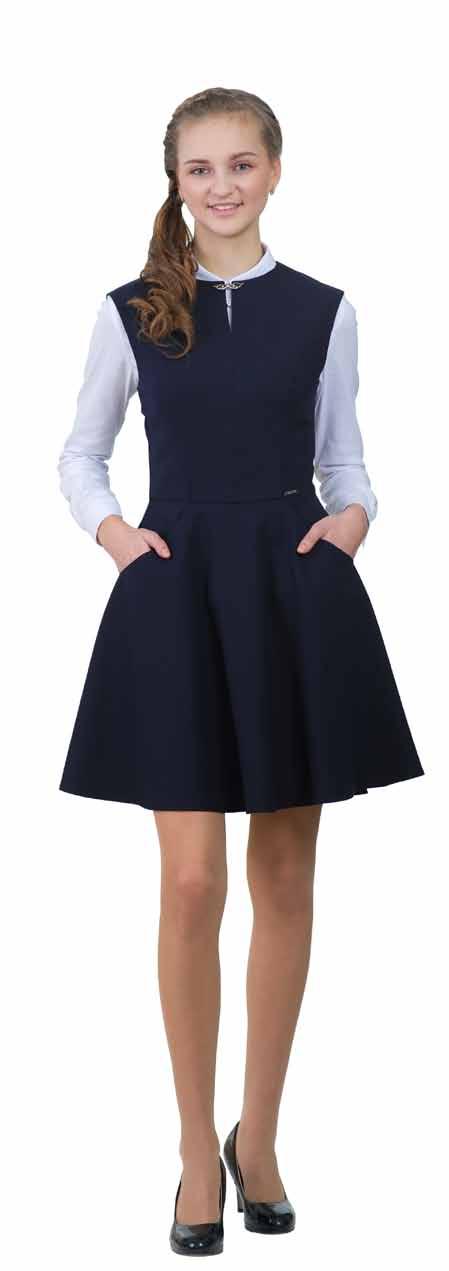 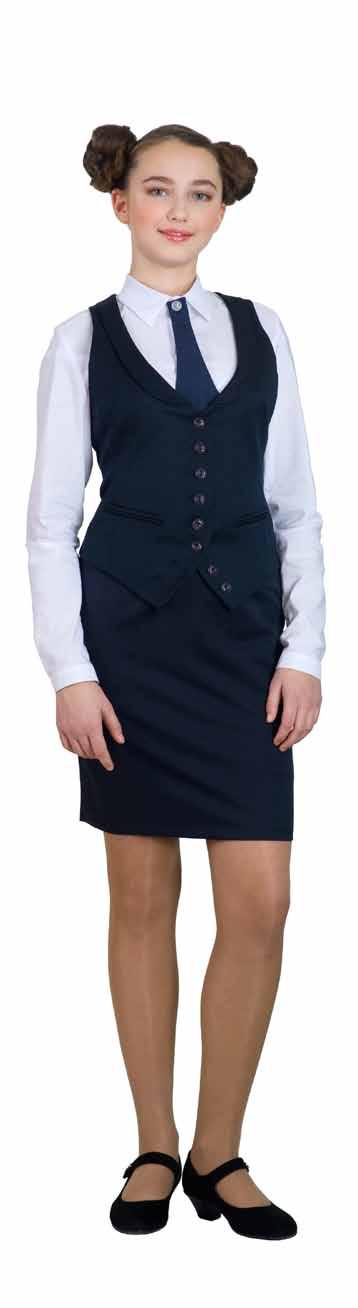 Коллекция  «Сапфир»
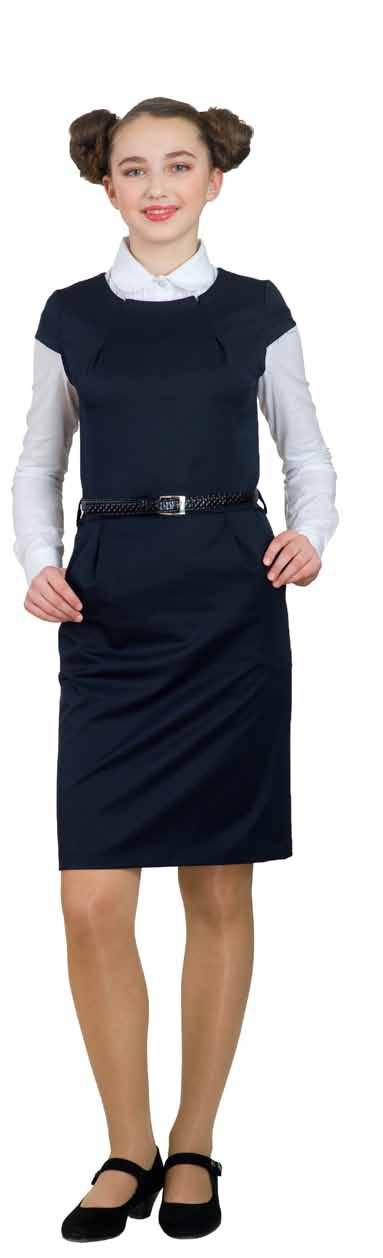 Адреса магазинов
Универмаг деловой одежды для детей и подростков «Юниор Центр»

 ТЦ «Новая Эра», Сормовское шоссе, дом 20, станция метро «Канавинская»

 ул. Родионова, дом 23А.